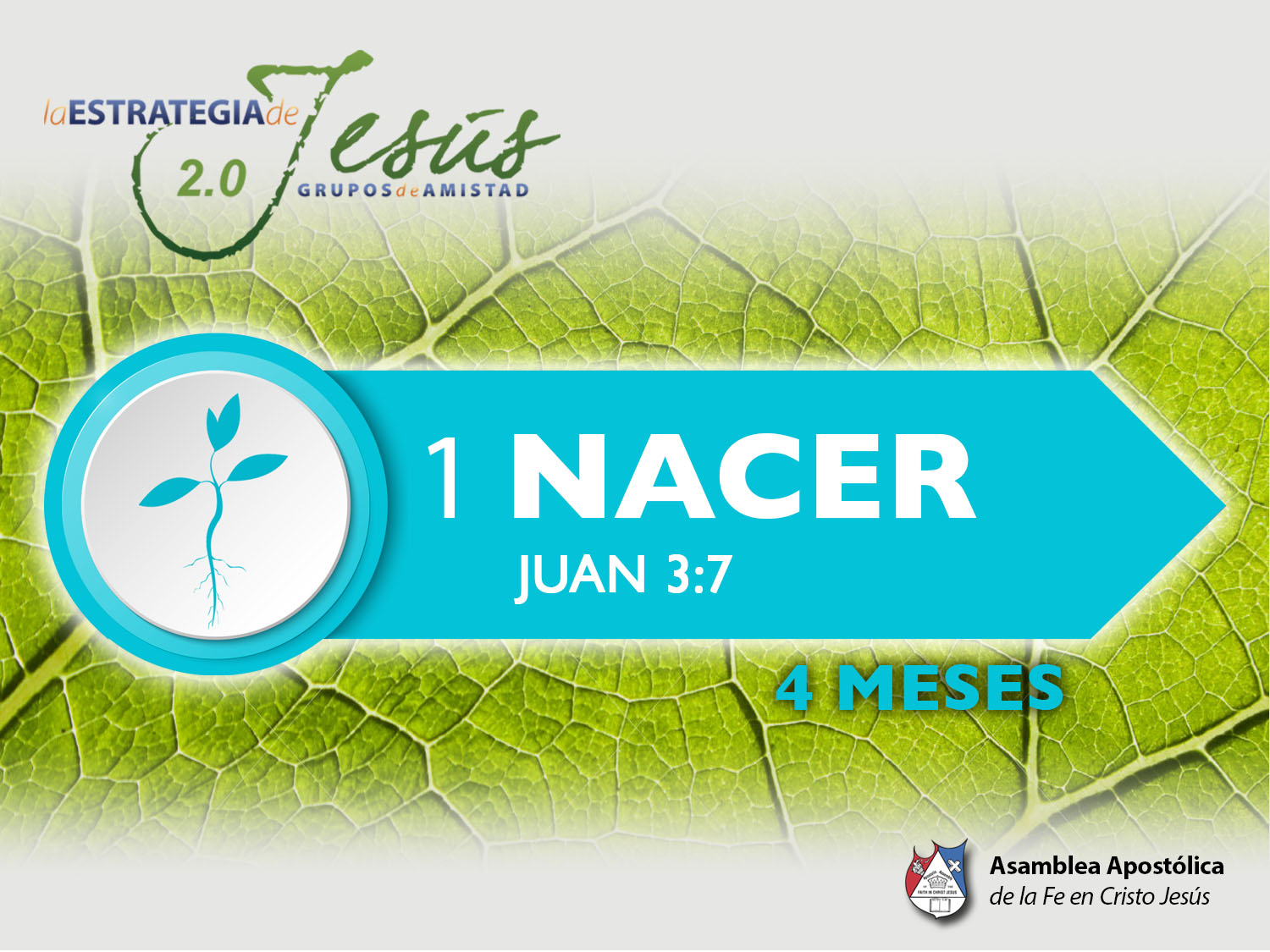 CONSULTANDO A DIOS
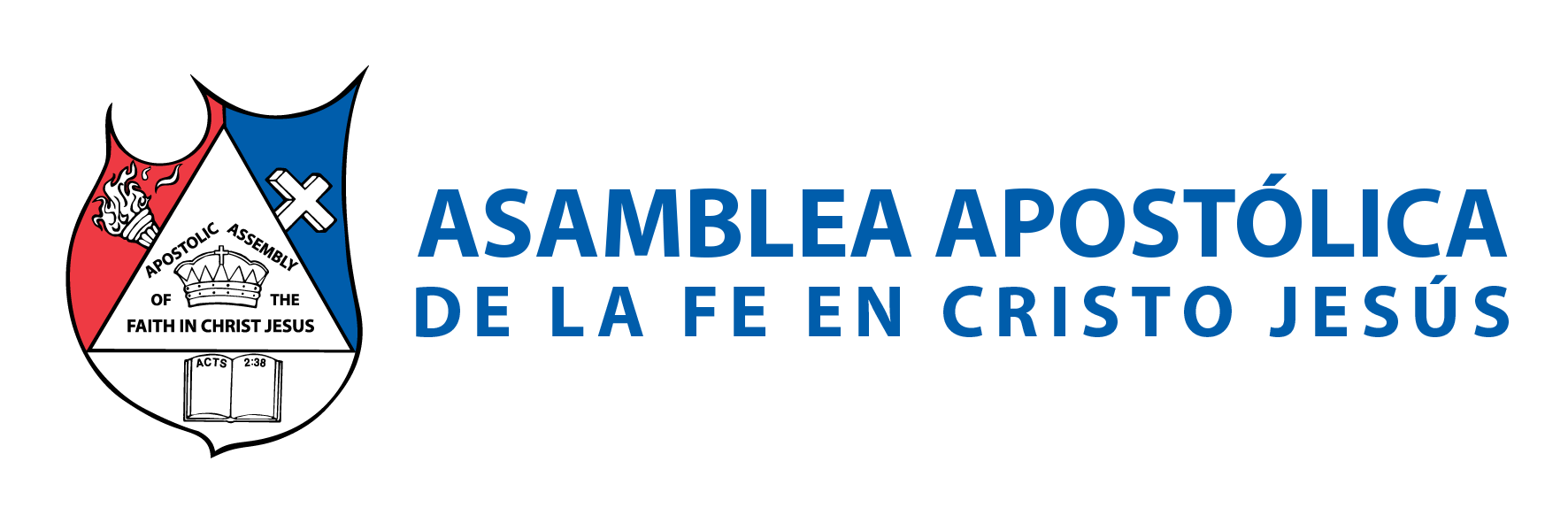 BASE BÍBLICA: 
2 Samuel 5:19 
“Entonces consultó David a Jehová, diciendo: ¿Iré contra los filisteos? ¿Los entregarás en mi mano? Y Jehová respondió a David: Ve, porque ciertamente entregaré a los filisteos en tu mano”.
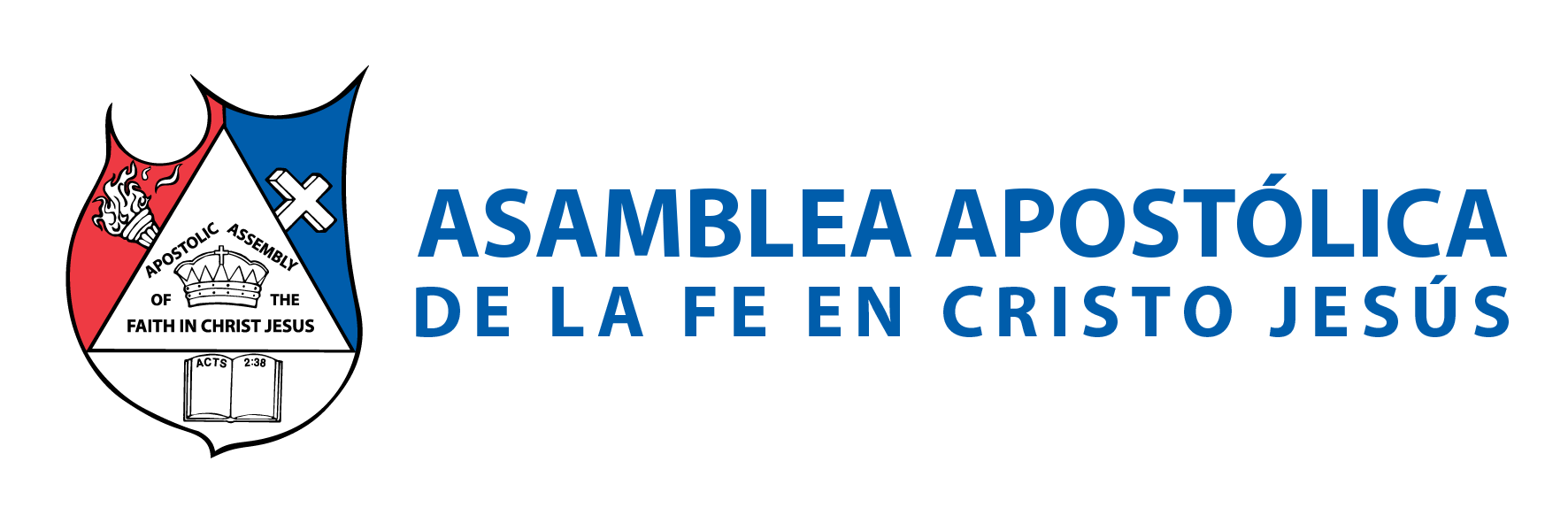 INTRODUCCIÓN 
El ser humano es dado a creer lo que sus ojos pueden ver, y es escéptico del mundo espiritual que lo rodea. Creer en Dios, y CREERLE a Dios; es una de las tareas más difíciles del ser humano, por su INCREDULIDAD. 
Jeremías 17:5 dice: “Así ha dicho Jehová: MALDITO el varón que confía en el hombre, y pone carne por su brazo, y su corazón se aparta de Jehová”. 
Sin embargo, hay bienaventuranza para los que confían en Dios. “Jehová de los ejércitos, dichoso el hombre que en ti confía”. Salmos 84:12
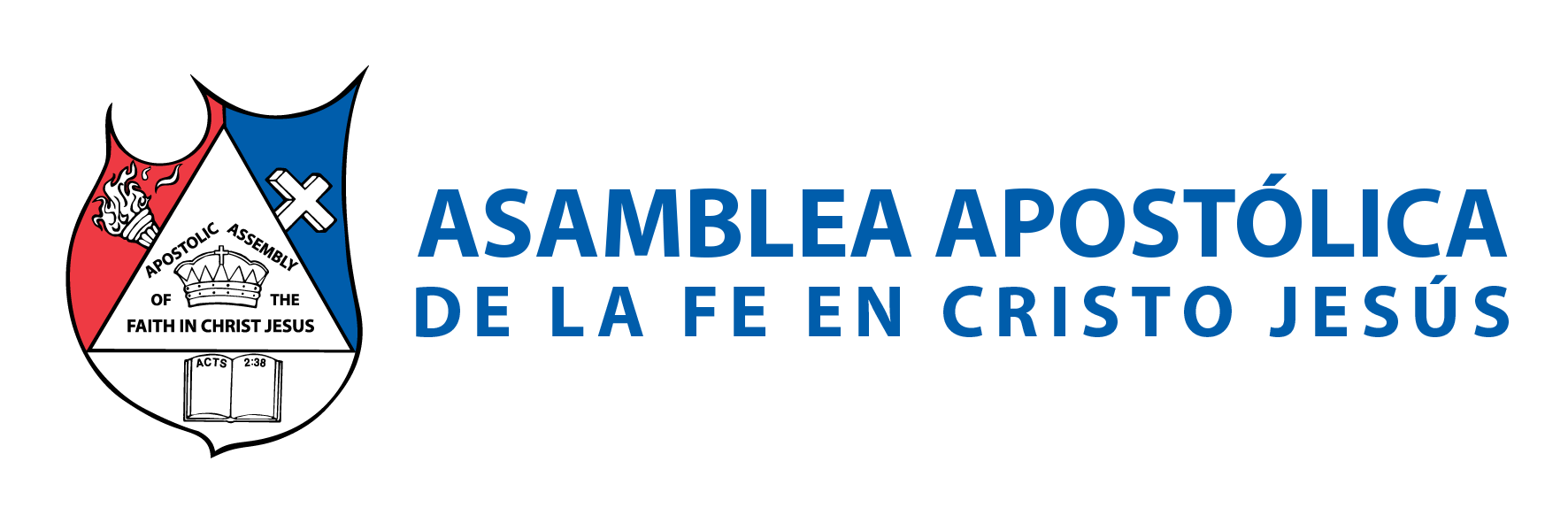 I.- EL FUTURO ESTÁ EN LAS MANOS DE DIOS : SOLO AL ÉL DEBES CONSULTAR 
2 Reyes 1:3: “Entonces el ángel de Jehová habló a Elías tisbita, diciendo: Levántate, y sube a encontrarte con los mensajeros del rey de Samaria, y diles: ¿No hay Dios en Israel, que vais a consultar a Baal-zebub dios de Ecrón”. 
2 Reyes 1:16: “Y le dijo: “Así ha dicho Jehová: Por cuanto enviaste mensajeros a consultar a Baal-zebub dios de Ecrón, ¿no hay Dios en Israel para CONSULTAR en su palabra? No te levantarás, por tanto, del lecho en que estás, sino que de cierto morirás”.
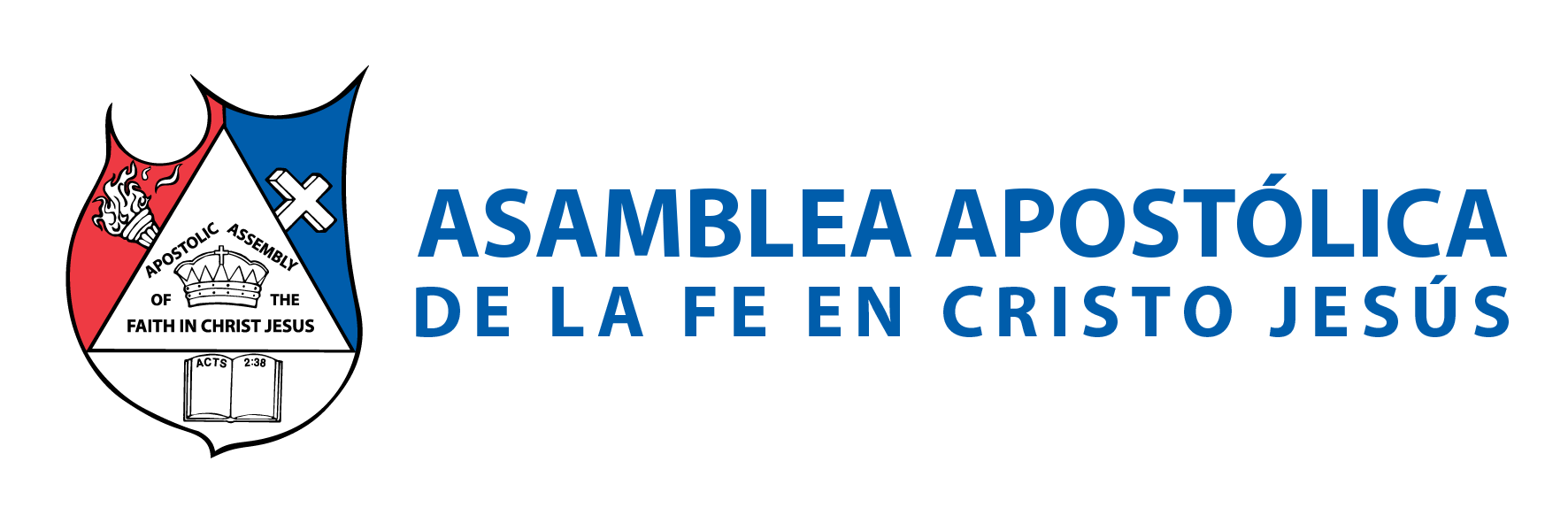 Levítico 19:31: “No os volváis a los encantadores ni a los adivinos; no los consultéis, contaminándoos con ellos. Yo Jehová vuestro Dios”. 
Deuteronomio 18:14: “Porque estas naciones que vas a heredar, a agoreros y a adivinos oyen; mas a ti no te ha permitido esto Jehová tu Dios”. 
Daniel 2:27: “Daniel respondió delante del rey, diciendo: El misterio que el rey demanda, ni sabios, ni astrólogos, ni magos ni adivinos lo pueden revelar al rey”.
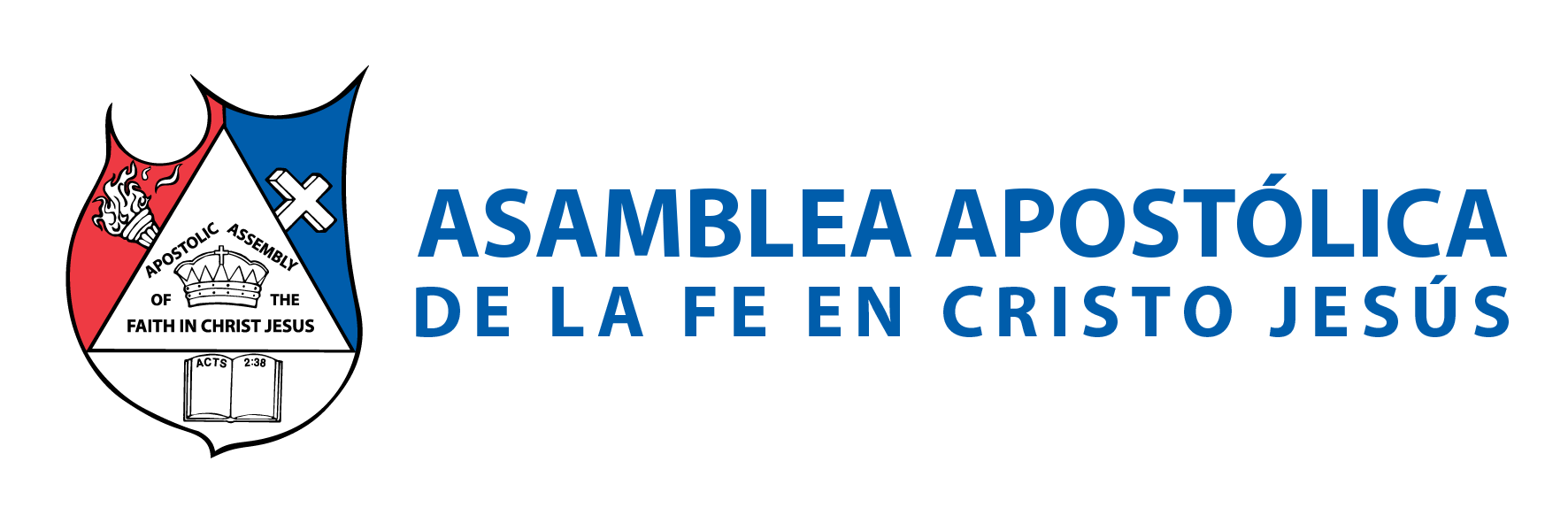 Jeremías 13:10: “Este pueblo malo, que no quiere oír mis palabras, que anda en las imaginaciones de su corazón, y que va en pos de dioses ajenos para servirles, y para postrarse ante ellos, vendrá a ser como este cinto, que para ninguna cosa es bueno”. Ezequiel 14:10: “Y llevarán ambos el castigo de su maldad; como la maldad del que consultare, así será la maldad del profeta”.
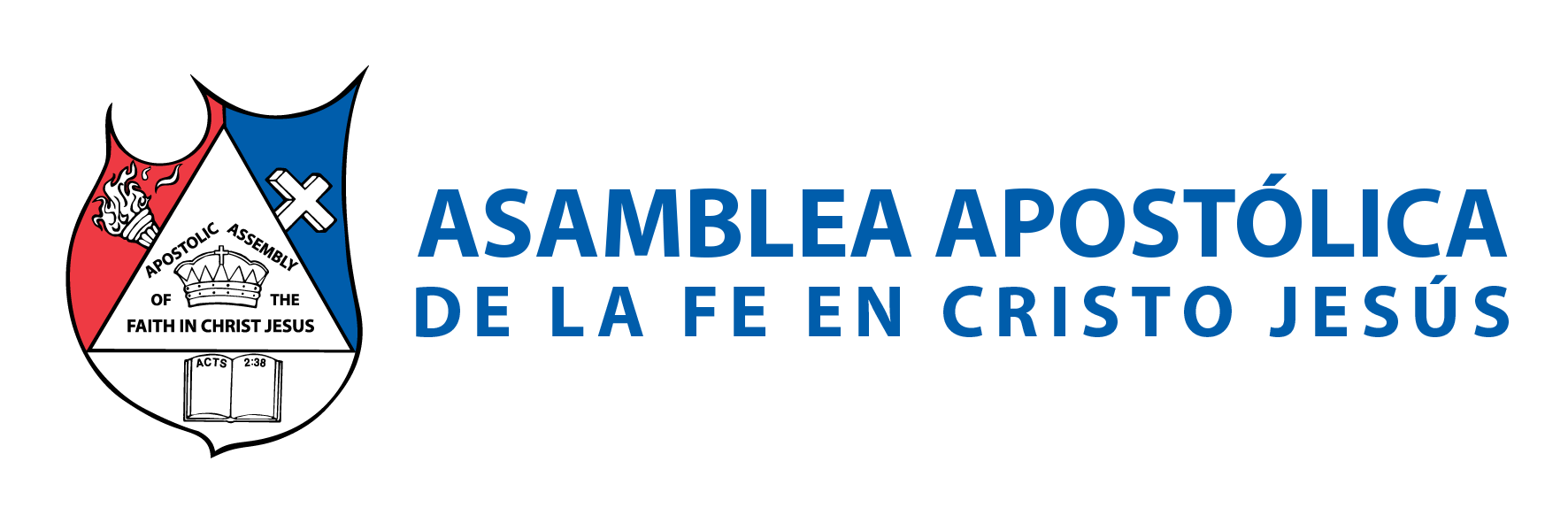 II.- EL REY QUE FRACASÓ POR DEJAR A DIOS 
1 Crónicas 10:13: “Así murió Saúl por su rebelión con que prevaricó contra Jehová, contra la palabra de Jehová, la cual no guardó, y porque consultó a una adivina”. También en 1 Crónicas 10:14 dice de Saúl: “y no consultó a Jehová; por esta causa lo mató, y traspasó el reino a David hijo de Isaí”. Ya vimos otro caso anteriormente en 2 Reyes 1:16. 
 Dios le agrada que le consultes a Él, que le busques a Él. Por eso el profeta Jeremías dice en el 33:3: “clama a mí y yo te responderé y te enseñaré cosas grandes y maravillosas que tu no conoces”.
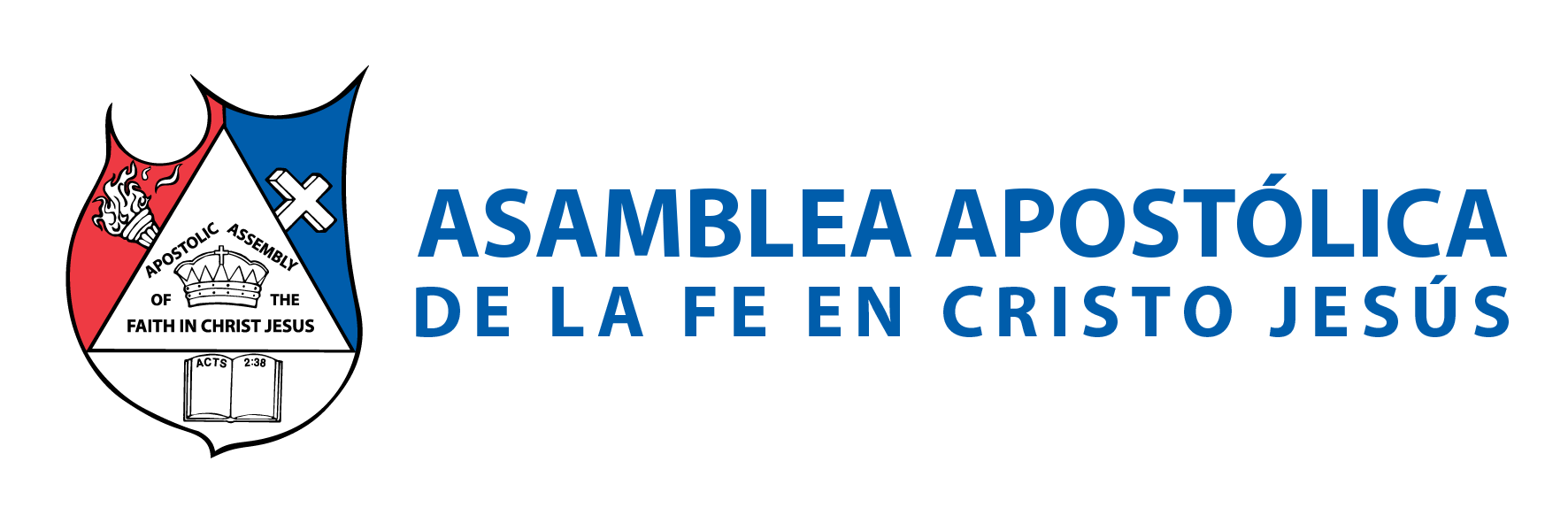 III.- NADIE PUEDE OCUPAR EL LUGAR DE DIOS 
En 2 Reyes 16:15, el rey Acaz usurpa el altar: “Y mandó el rey Acaz al sacerdote Urías, diciendo: En el gran altar encenderás el holocausto de la mañana y la ofrenda de la tarde, y el holocausto del rey y su ofrenda, y asimismo el holocausto de todo el pueblo de la tierra y su ofrenda y sus libaciones; y esparcirás sobre él toda la sangre del holocausto, y toda la sangre del sacrificio. El altar de bronce será mío para consultar en él”. 
El altar le pertenece a Dios. No debe usurparse, no debe usarse otro medio. La consulta se debe realizar, pero siempre dirigida a Dios.
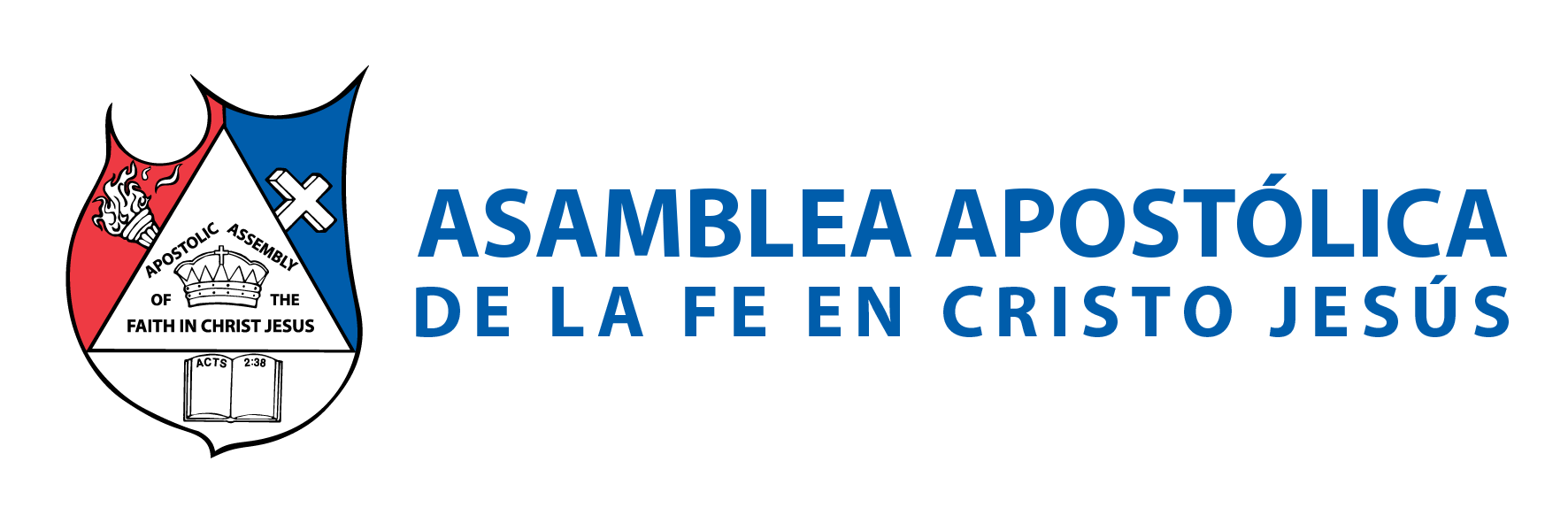 IV.- LA BIBLIA , LOS SUEÑOS, LAS VISIONES Y LOS PROFETAS 
Dios ha hablado al ser humano de diferentes formas a través de la historia, principalmente todo lo que Dios habla; va alineado a la palabra de Dios, la biblia. Todo mensaje aparente de Dios, que no encaje con las escrituras; deberá ser desechado. Pablo lo explica en  Gálatas 1:8 así: “Mas si aun nosotros, o un ángel del cielo, os anunciare otro evangelio diferente del que os hemos anunciado, sea anatema”. 

Job 33:14-16: “Sin embargo, en una o en dos maneras habla Dios; Pero el hombre no entiende. Por sueño, en visión nocturna, Cuando el sueño cae sobre los hombres, Cuando se adormecen sobre el lecho, Entonces revela al oído de los hombres, Y les señala su consejo”.
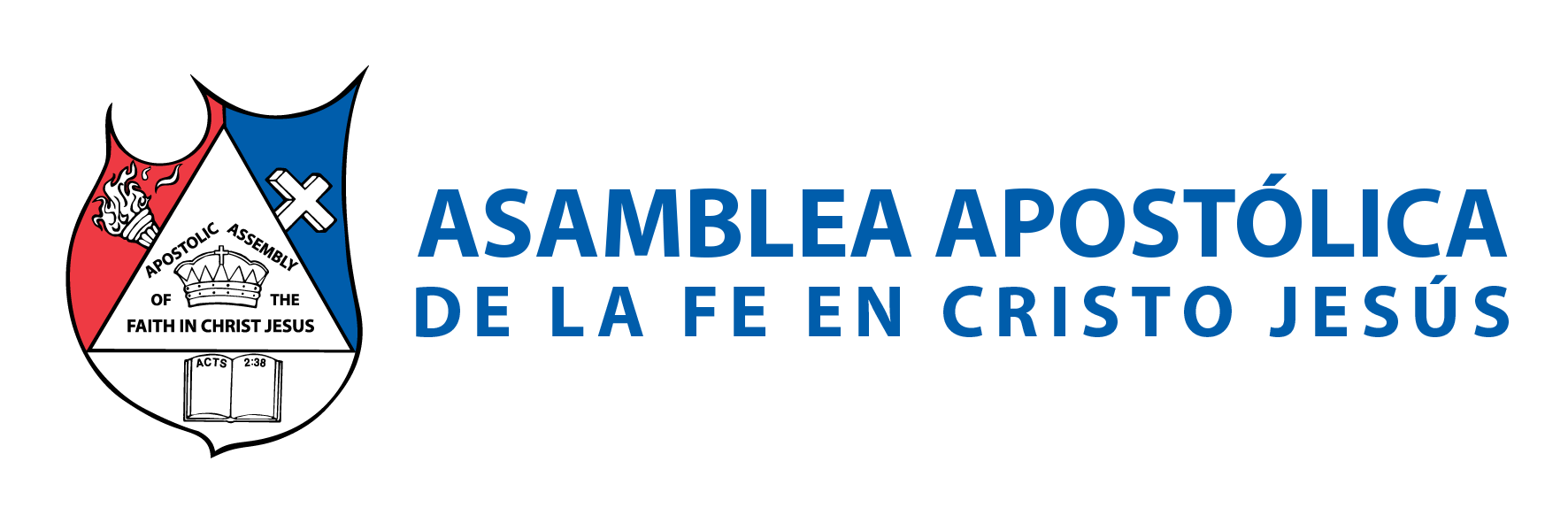 1 Reyes 22:7-8: “Y dijo Josafat: ¿Hay aún aquí algún profeta de Jehová, por el cual consultemos? El rey de Israel respondió a Josafat: Aún hay un varón por el cual podríamos consultar a Jehová, Micaías hijo de Imla; mas yo le aborrezco, porque nunca me profetiza bien, sino solamente mal. Y Josafat dijo: No hable el rey así”. 
Daniel 1:20: “En todo asunto de sabiduría e inteligencia que el rey les consultó, los halló diez veces mejores que todos los magos y astrólogos que había en todo su reino”.
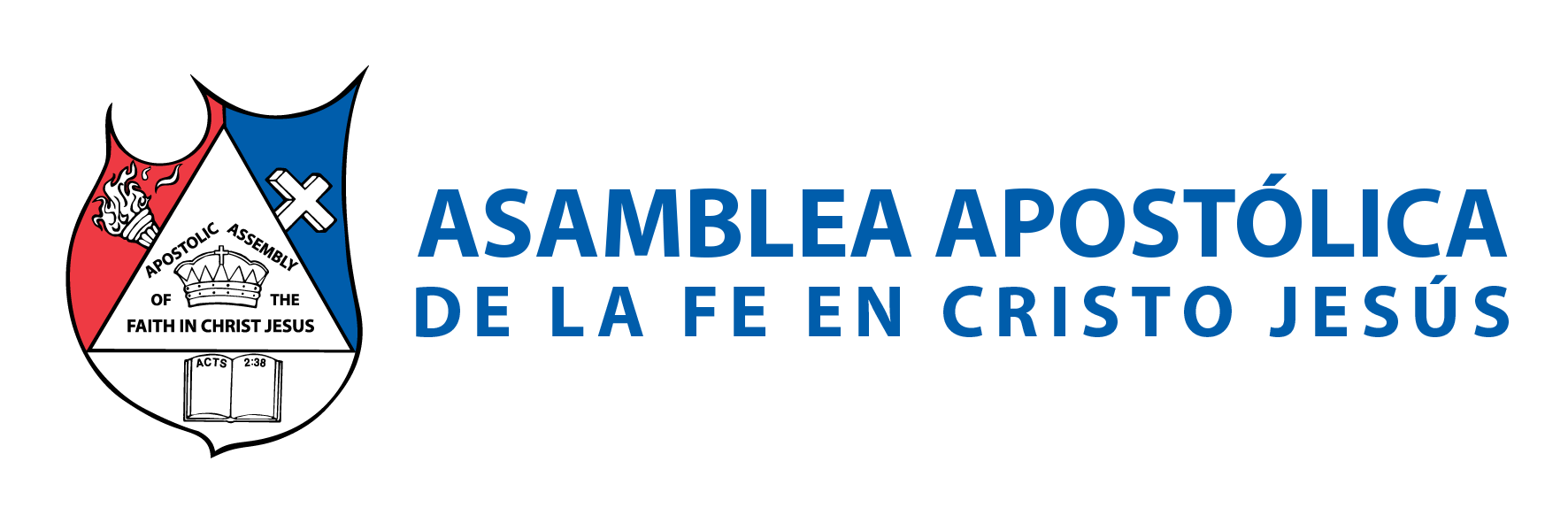 Daniel 5:15: “Y ahora fueron traídos delante de mí sabios y astrólogos para que leyesen esta escritura y me diesen su interpretación; pero no han podido mostrarme la interpretación del asunto”. 
1 Samuel 30:7-8: “Y dijo David al sacerdote Abiatar hijo de Ahimelec: Yo te ruego que me acerques el efod. Y Abiatar acercó el efod a David. Y David consultó a Jehová, diciendo: ¿Perseguiré a estos merodeadores? ¿Los podré alcanzar? Y él le dijo: Síguelos, porque ciertamente los alcanzarás, y de cierto librarás a los cautivos”.
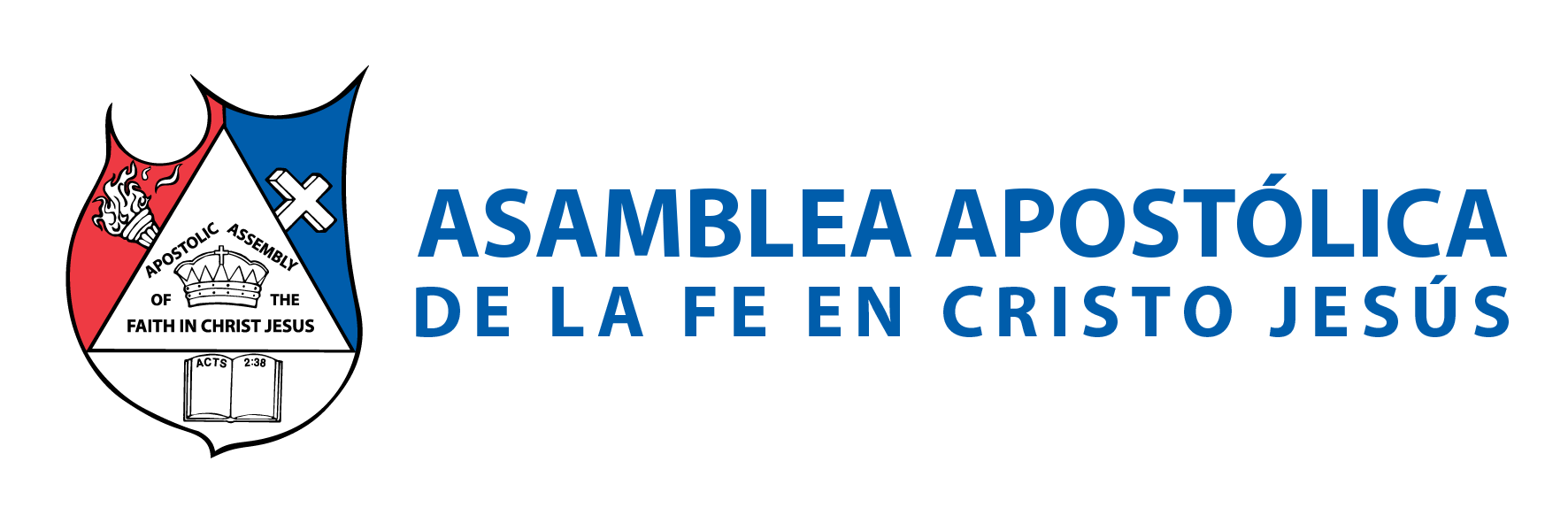 V.- LA MAS GRANDE IGNORANCIA 
“Porque el rey de Babilonia se ha detenido en una encrucijada, al principio de los dos caminos, para usar de adivinación; ha sacudido las saetas, consultó a sus ídolos, miró el hígado”. Ezequiel 21:21. 
Recordemos que: “el don de Dios no se compra con dinero”. Hechos 8:20. 
Deuteronomio 18:10: “No sea hallado en ti quien haga pasar a su hijo o a su hija por el fuego, ni quien practique adivinación, ni agorero, ni sortílego, ni hechicero”.
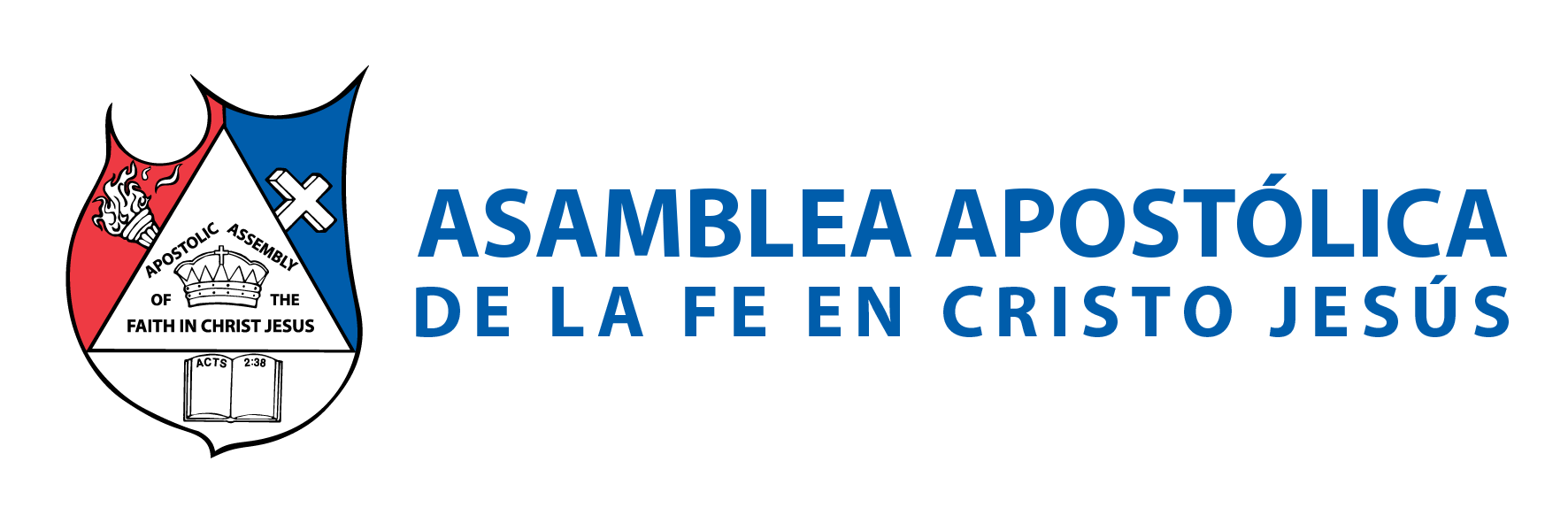 En 2 Reyes 21:6: “Y pasó a su hijo por fuego, y se dio a observar los tiempos, y fue agorero, e instituyó ENCANTADORES y adivinos, multiplicando así el hacer lo malo ante los ojos de Jehová, para provocarlo a ira”. 
Se da usted cuenta que dice: “multiplicando así el hacer lo malo ante los ojos de Jehová”. A Dios no le agrada que la gente ande consultando a otras fuentes. 
Dios es el único que tiene poder, y su poderío es por sobretodo. Por eso se le llama el Todopoderoso. 
Isaías 44:25 lo enseña así: “que deshago las señales de los adivinos, y enloquezco a los agoreros; que hago volver atrás a los sabios, y desvanezco su sabiduría”.
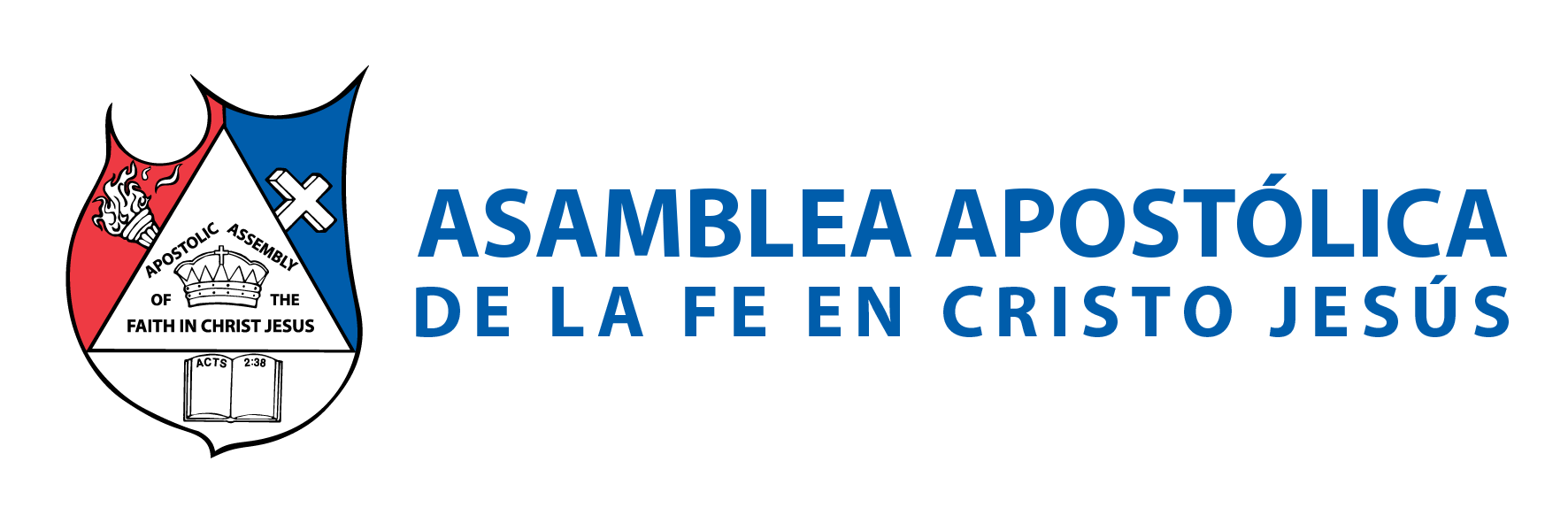 VI.- CONSULTAS QUE DIOS REPRUEBA 
Astrología (lectura de cartas y signos zodiacales), brujos médiums o adivinos, 
encantadores, lectura del tarot, alta magia, magia negra o blanca, Onomancia, Lectura del aura, parapsicología, talismanes o amuletos, velas o inciensos que su fin sea el atraer algo, la bola de cristal, el juego de la ouija, la masonería, el uso de la albahacar, herraduras, trenzas de ajo, imágenes, lo esotérico, técnicas o métodos de control mental, levitación y todo lo que se haga en lo oculto o escondido; a Dios no le agrada. 
2 Crónicas 33:6: “Y pasó sus hijos por fuego en el valle de los hijos de Hinom; y observaba los tiempos (astrólogos), miraba en agüeros, era dado a adivinaciones, y consultaba a adivinos y ENCANTADORES: se excedió en hacer lo malo ante los ojos de Jehová, hasta encender su ira”.
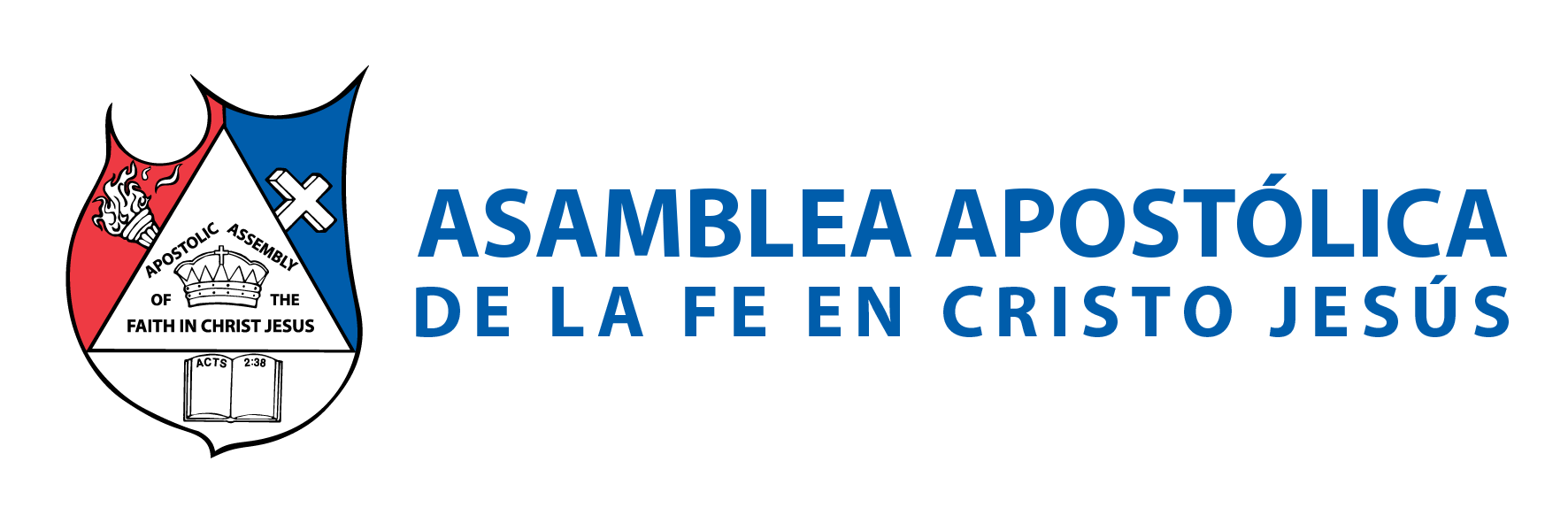 VII.- EL FUTURO ESTÁ SOLO EN LAS MANOS DE DIOS 
Cuida tu vida, si quieres consultar tu futuro, lee la Biblia. Tu futuro dependerá, de lo que hagas en el presente. Si haces lo que dice la palabra, tendrás vida abundante. Si no, la Biblia dice que: “horrenda expectación de juicio, y de hervor de fuego que ha de devorar a los adversarios”. Hebreos 10:27.
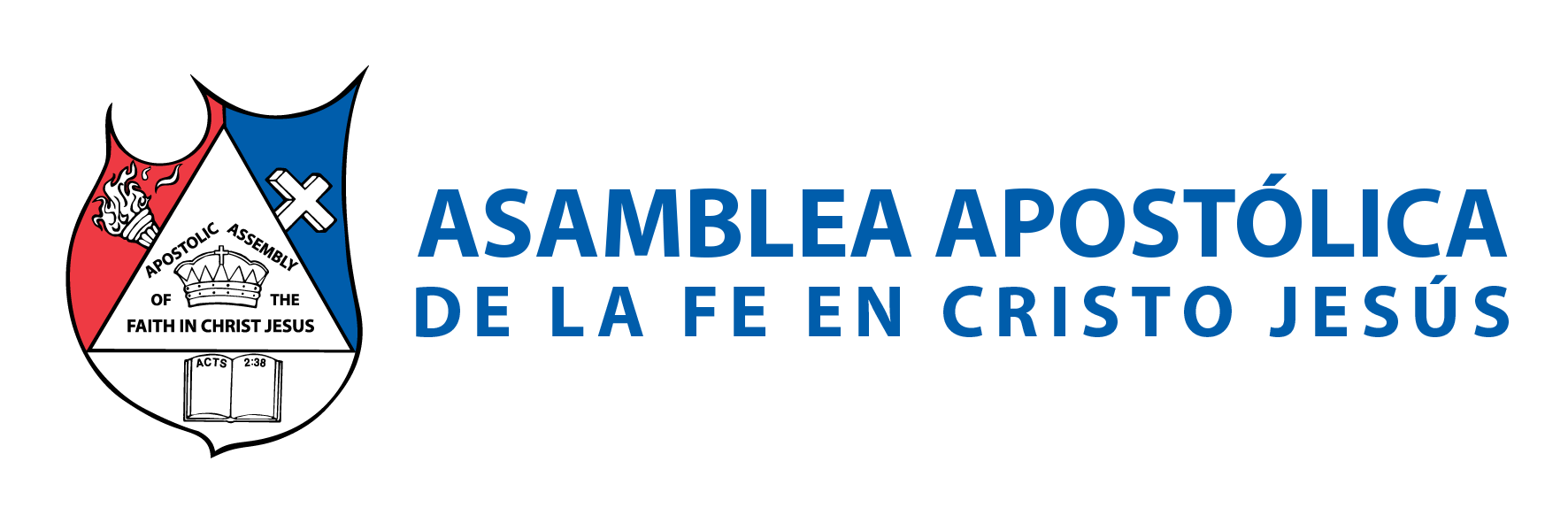 El rey Josías quería cumplir con la palabra de Dios, por eso quitó a los encantadores, adivinos y terafines (dios, estatua, ídolo, imagen). Eso lo podemos constatar en 2 Reyes 23:24: “Asimismo barrió Josías a los ENCANTADORES, adivinos y terafines, y todas las abominaciones que se veían en la tierra de Judá y en Jerusalén, para cumplir las palabras ( si se quiere cumplir la palabra, no se debe usar la brujería) de la ley que estaban escritas en el libro que el sacerdote Hilcías había hallado en la casa de Jehová”.
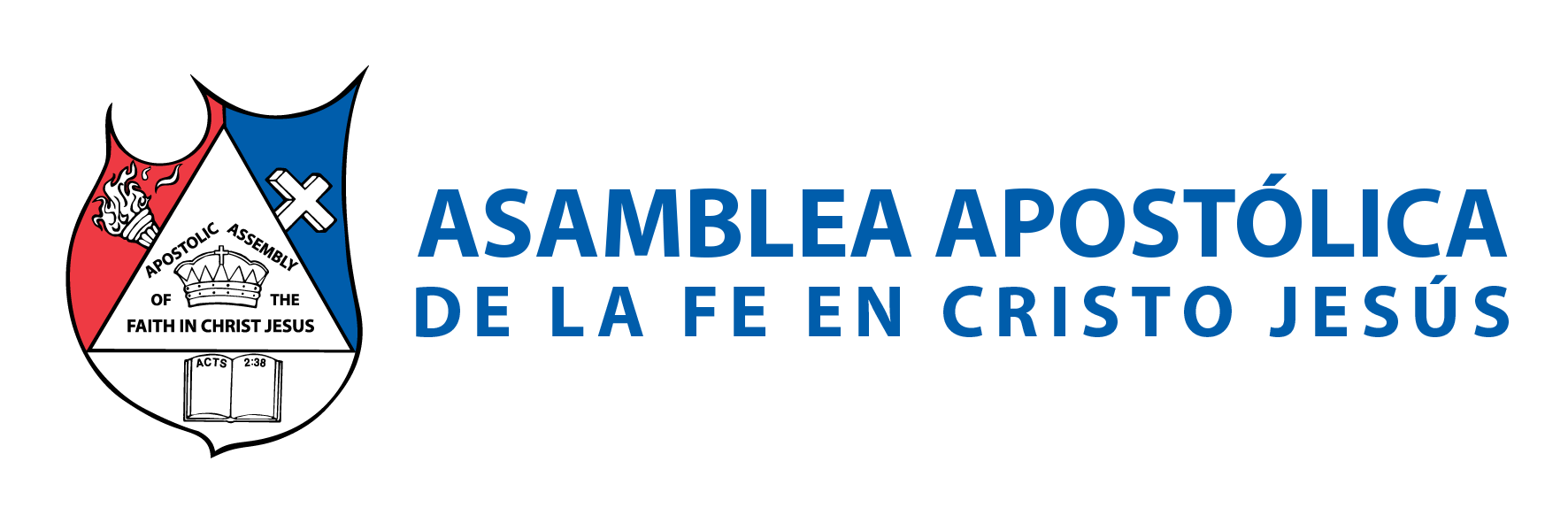 1 de Samuel 2:6-8: “Jehová mata, y él da vida; El hace descender al Seol, y hace subir. Jehová empobrece, y él enriquece; Abate, y enaltece. El levanta del polvo al pobre, Y  del muladar exalta al menesteroso, Para hacerle sentarse con príncipes y heredar un sitio de honor. Porque de Jehová son las columnas de la tierra, Y él afirmó sobre ellas el mundo”. 
1 de Timoteo 6:13: “Te mando delante de Dios, que da vida a todas las cosas, y de Jesucristo, que dio testimonio de la buena profesión delante de Poncio Pilato”. 
Job 12:16-17: “Con él está el poder y la sabiduría; Suyo es el que yerra, y el que hace errar. El hace andar despojados de consejo a los consejeros, Y entontece a los jueces”.
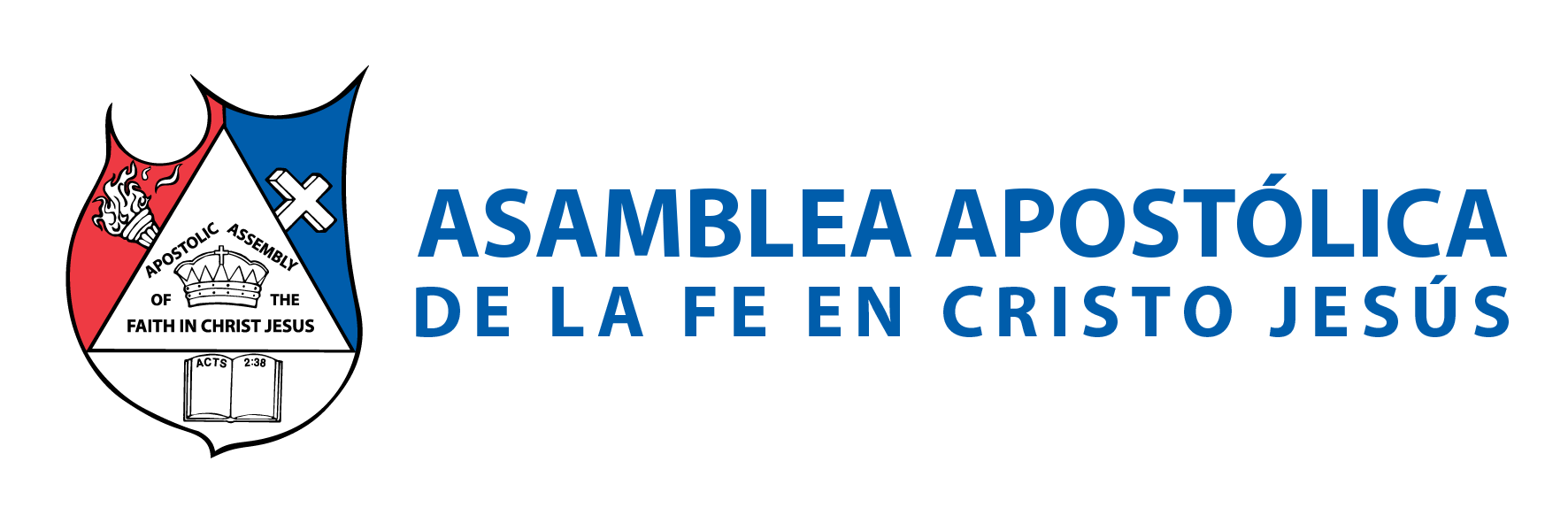 CONCLUSIÓN 
• Los propósitos de Dios son eternos, ellos se cumplirán; nos guste o no. Aunque el ser humano busque el mejor médico, al mejor mago, un buen astrólogo; no podrá cambiar su destino, el único que puede escribir un nuevo renglón en tu vida; es el que te DISEÑÓ Y FORMÓ.
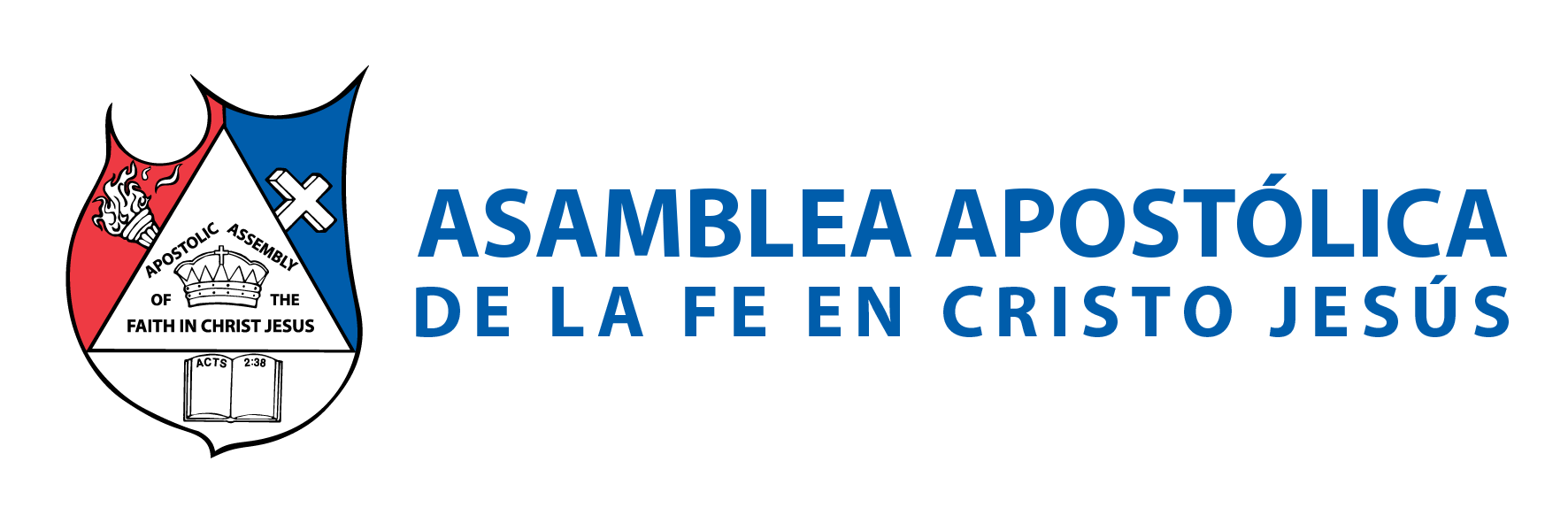 • Salmos 138:8 expresa lo siguiente: “Jehová cumplirá su propósito en mí; Tu misericordia, oh Jehová, es para siempre; No desampares la obra de tus manos”. 
• Mateo 6:27: “¿Y quién de vosotros podrá, por mucho que se afane, añadir a su estatura un codo?”. 
• Efesios 1:11: “En él asimismo tuvimos herencia, habiendo sido predestinados conforme al propósito del que hace todas las cosas según el designio de su voluntad”.
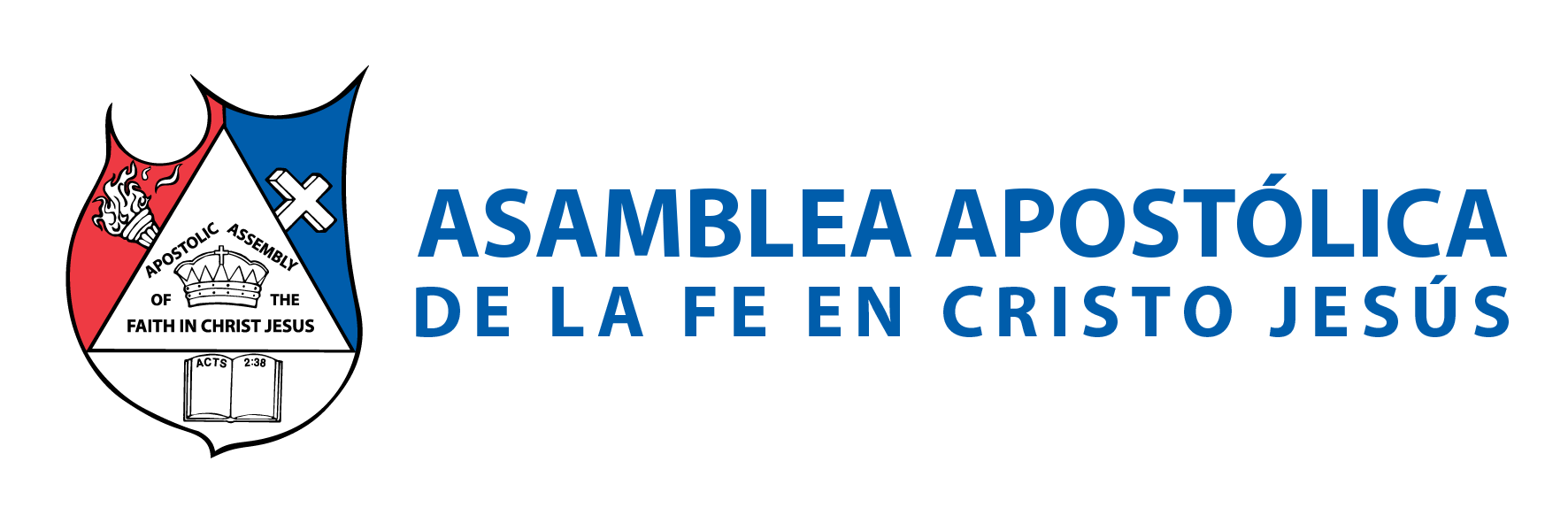